PHOTO GIFS
Sarah Carlile and Vy Mai
FANTASY vs REALITY
What is “reality”?
What is “fantasy”?
Carl Burton
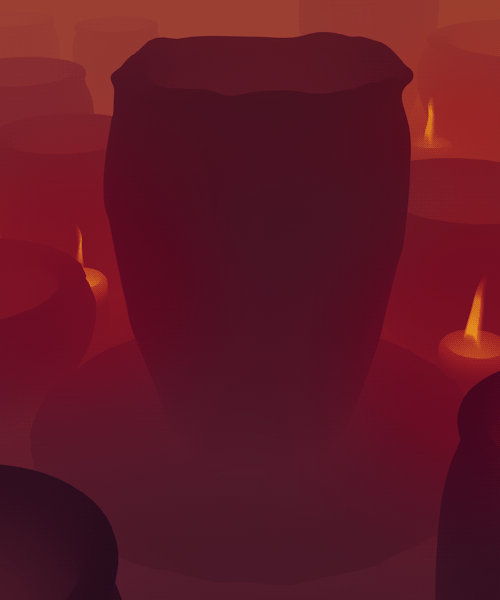 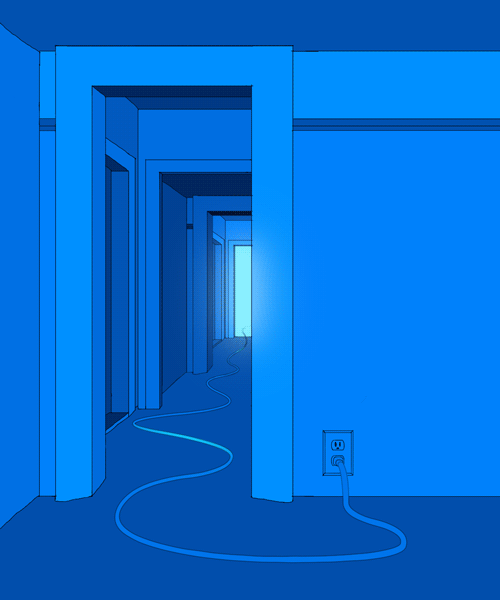 Rebecca Mock
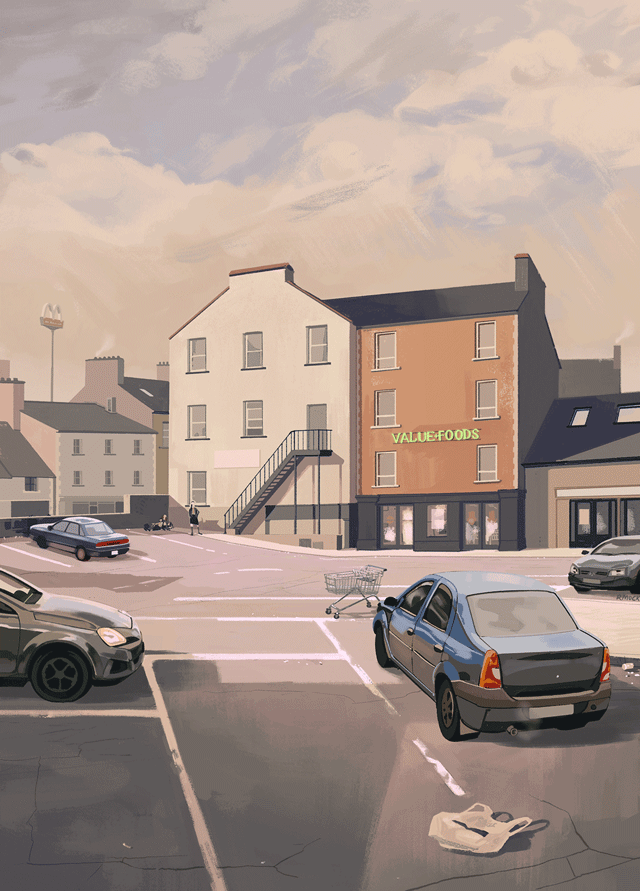 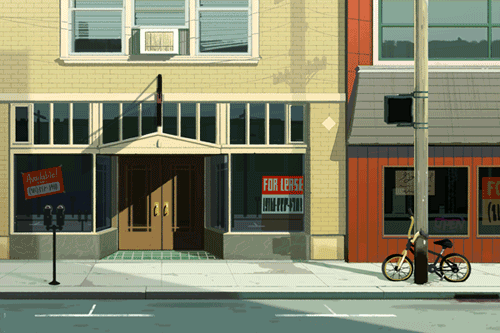 [Speaker Notes: Use landscape/scenery/touristy pictures to create the GIF]
Aishwarya Sadasivan
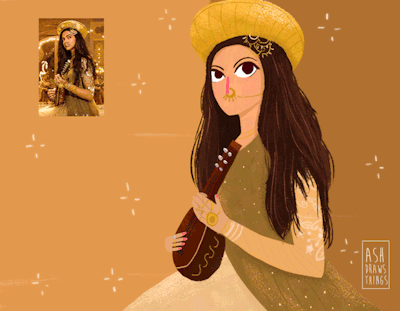 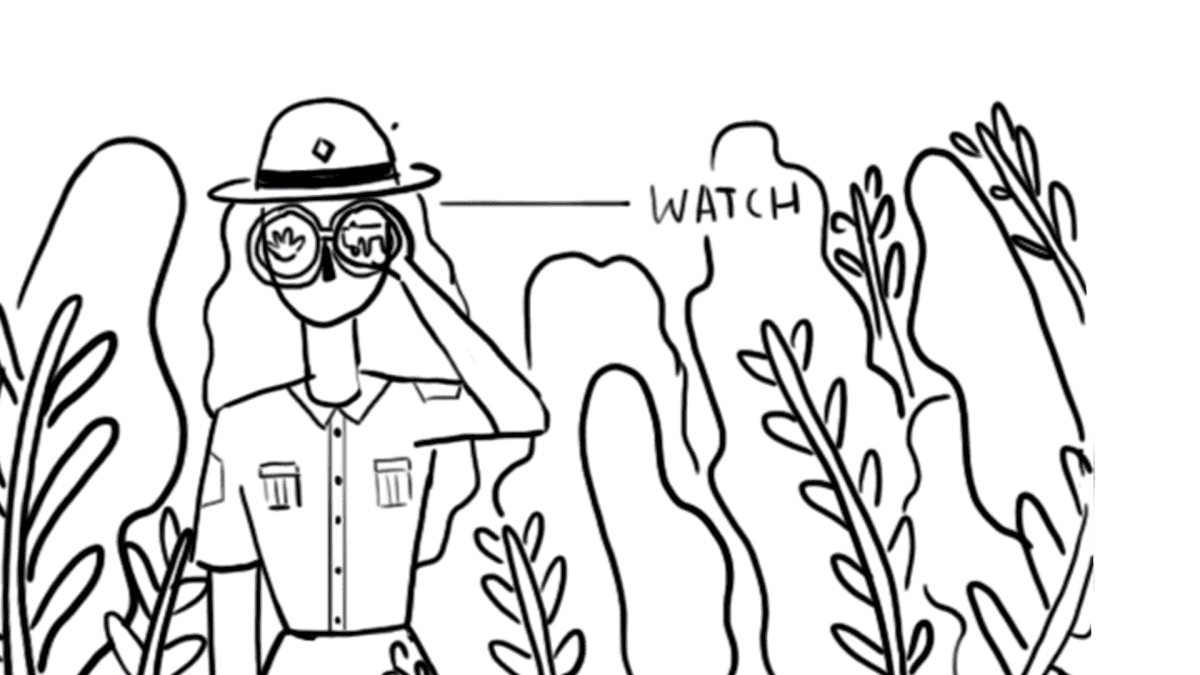 [Speaker Notes: Use landscape/scenery/touristy pictures to create the GIF]
Example
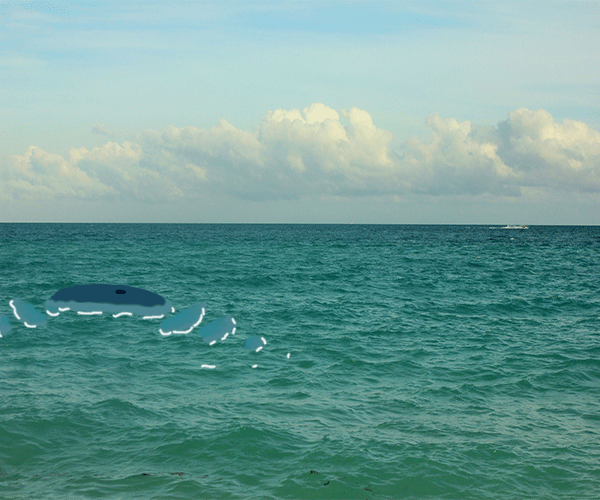 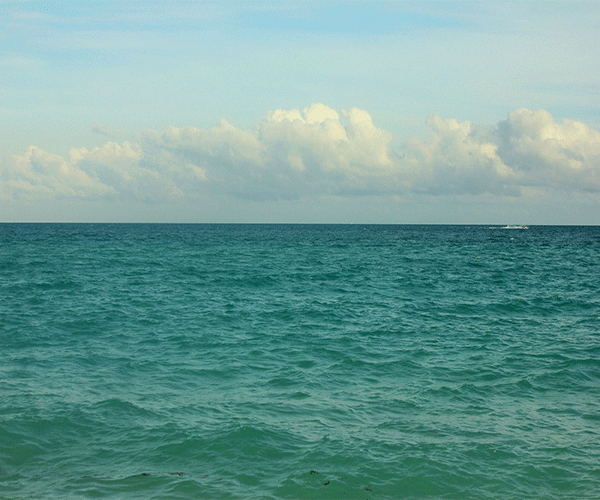 [Speaker Notes: Use landscape/scenery/touristy pictures to create the GIF]
Example
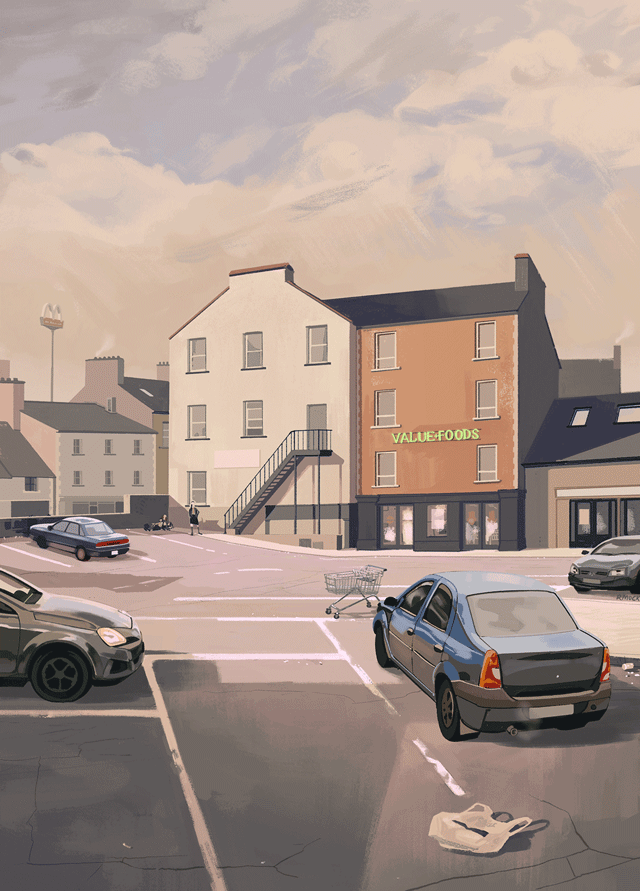 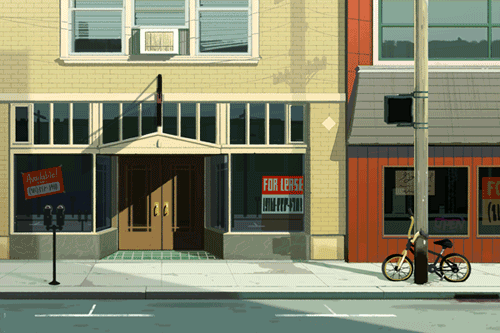 [Speaker Notes: Use landscape/scenery/touristy pictures to create the GIF]
Screencast 1: Interaction GIF
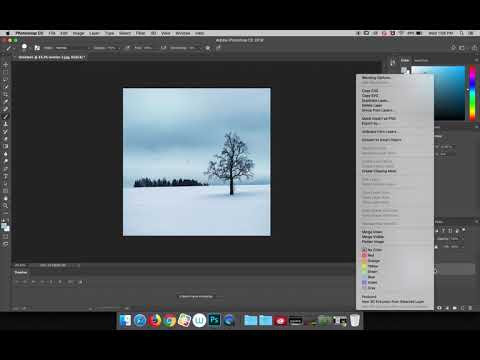 https://www.youtube.com/watch?v=khpXH5xvAUk&t=31s
Screencast 2: Traced Image GIF
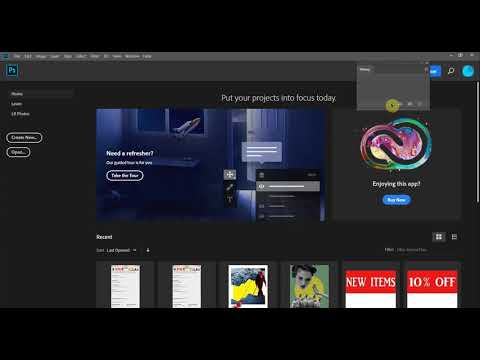 https://www.youtube.com/watch?v=C785mfq1E4o&list=PL89GxxPnCnq2ER_bji_cYv2dVUi9vF5GX
Day 1 Assignment
Students will follow along to create a
Basic GIF
Interaction GIF
Traced Image GIF
HOMEWORK
Step 02
Step 04
Brainstorm ideas for the content of your GIF + check the artist list for inspiration
Look over Assignment 2
Step 01
Step 05
Step 03
Choose which type(s) of GIF(s) you will create for day 2
Watch the screencasts provided in the PowerPoint for a refresher
Have at least 2 images ready for next class
Carl Burton
Inspiration
Aishwarya Sadasivan
Click the GIF to visit the artist’s page
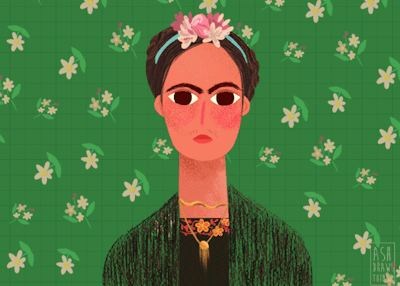 Carl Burton
Rebecca Mock
Carl Burton
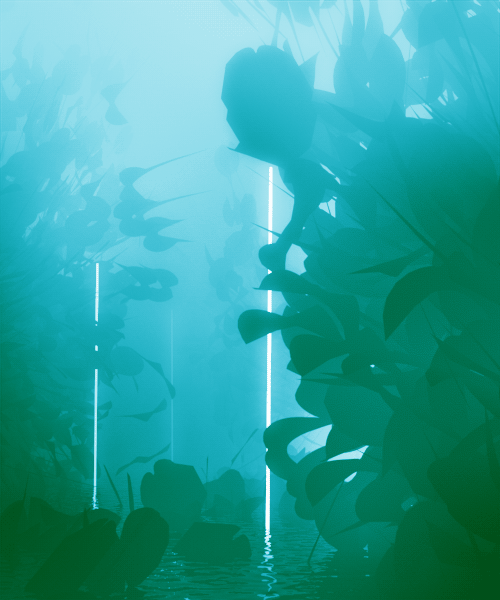 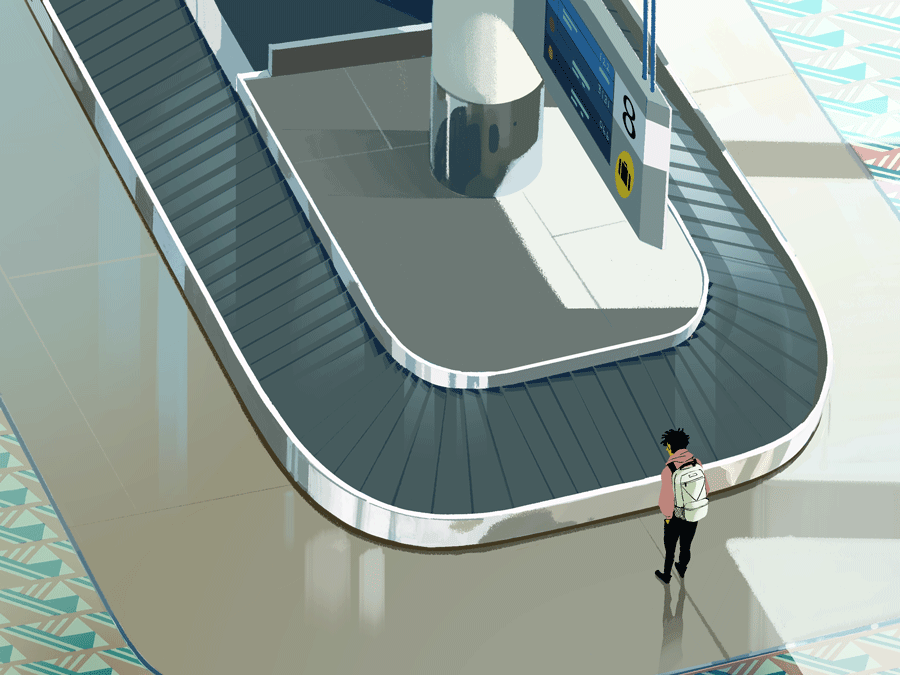 Ricky Leung
Karo Rigaud
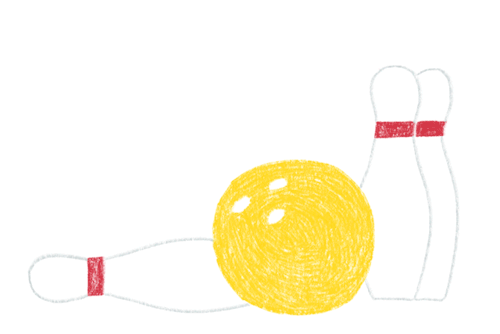 Jeremy Sengly
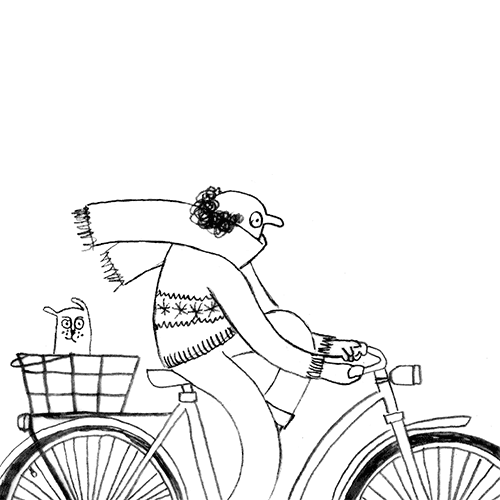 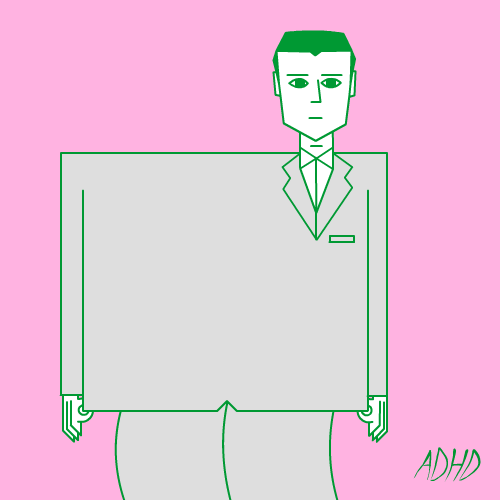 Carl Burton
Day 2 Assignment
Students will create one to two GIFs using either or both of the advanced techniques learned from the previous lesson.

If it is a pair of GIFs, then one should explore the idea of fantasy while the other explores reality.
THANKS!